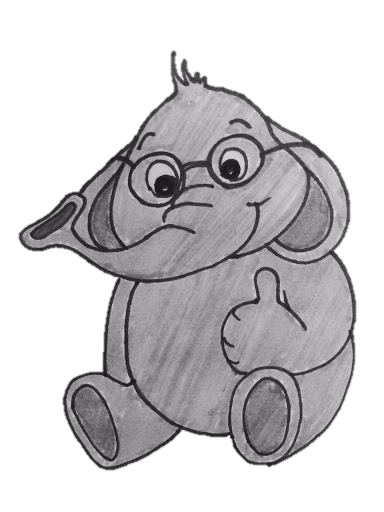 Network-Wide Routing Oblivious Heavy Hitters
Based on a joint work with 
Gil Einziger (Nokia Bell Labs), Shir Landau Feibish (Princeton), Jalil Moraney and Danny Raz (Technion)
1
7/23/2018
Motivation
Computing network statistics.
Load balancing, Fairness, Anomaly detection.
Monitoring a large number of flows.

Allowing network-wide analysis.
2
7/23/2018
Example
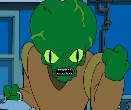 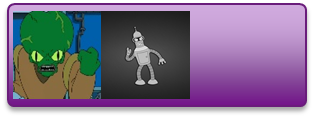 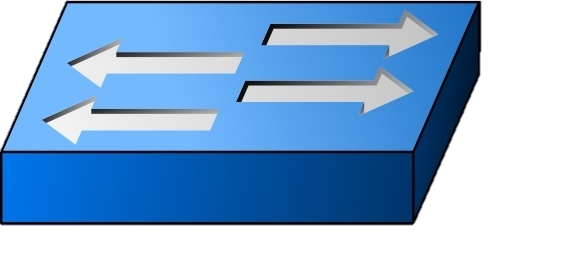 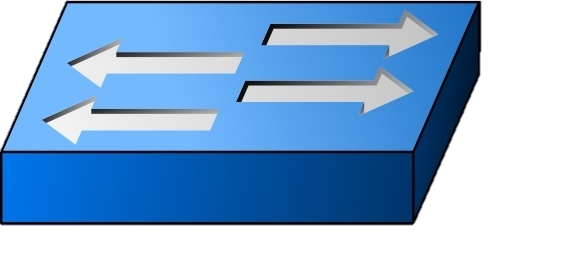 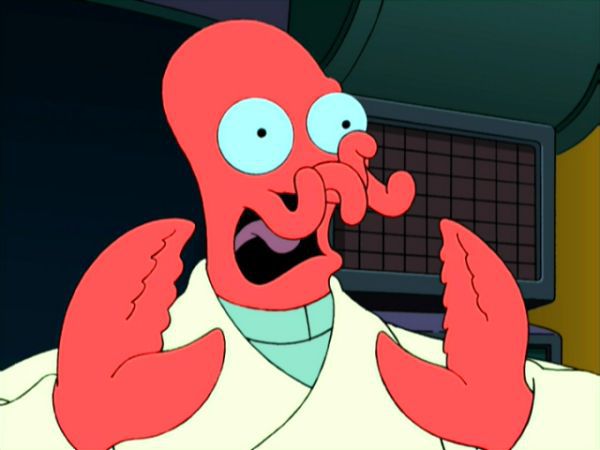 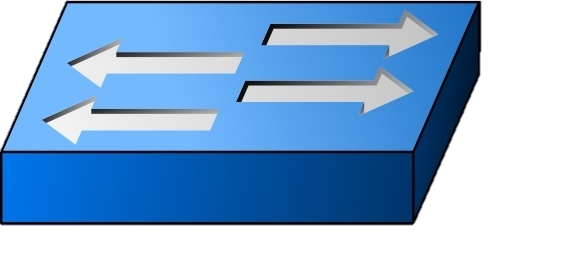 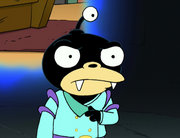 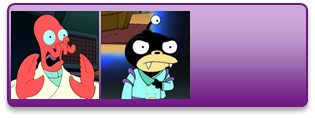 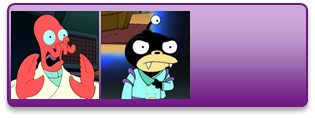 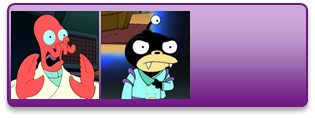 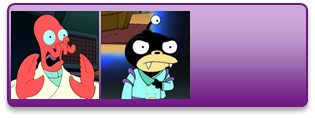 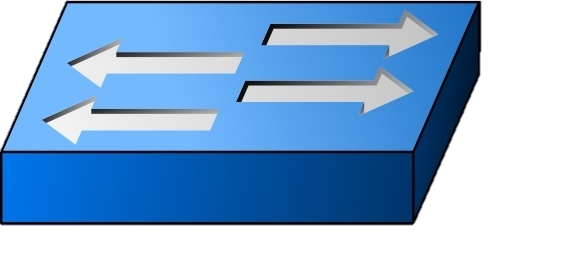 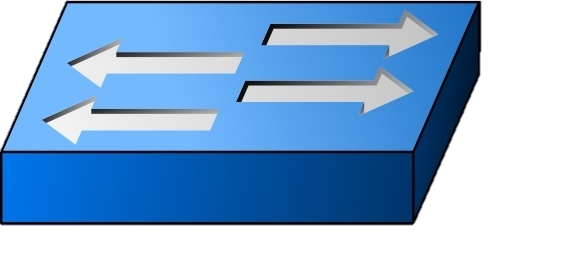 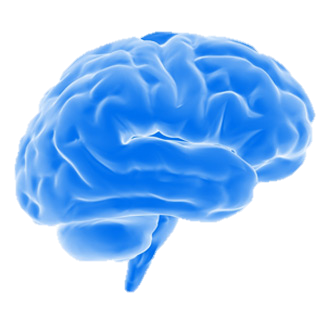 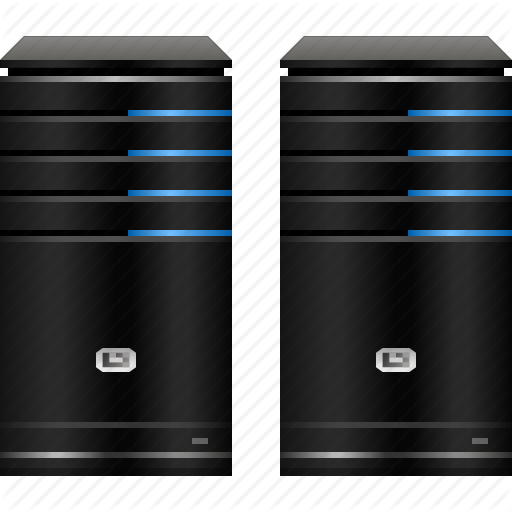 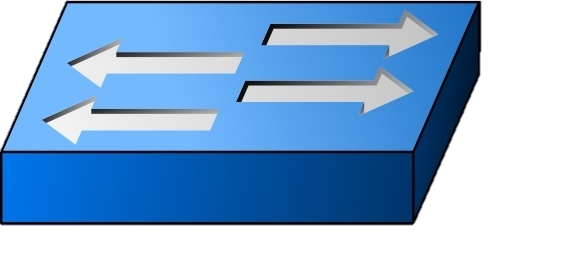 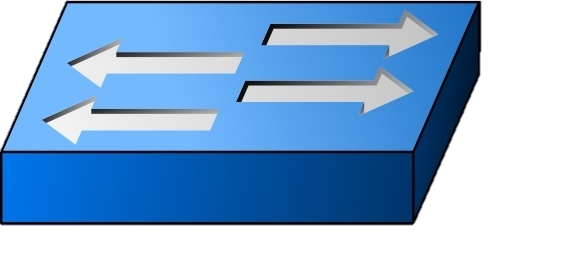 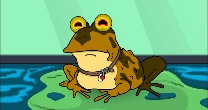 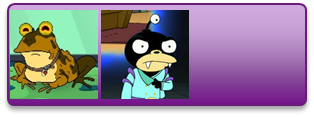 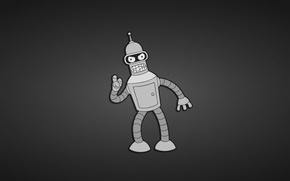 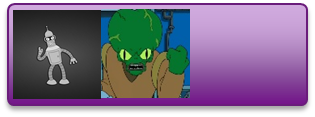 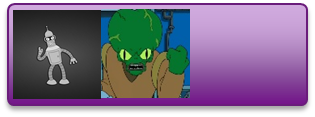 What is the overall number of sent packets?
Which flows sent more than 1% of the packets?
How many packets has      sent?
Routing Oblivious:
Assume no routing knowledge
Routing may arbitrarily change over time
Distributed Implementation
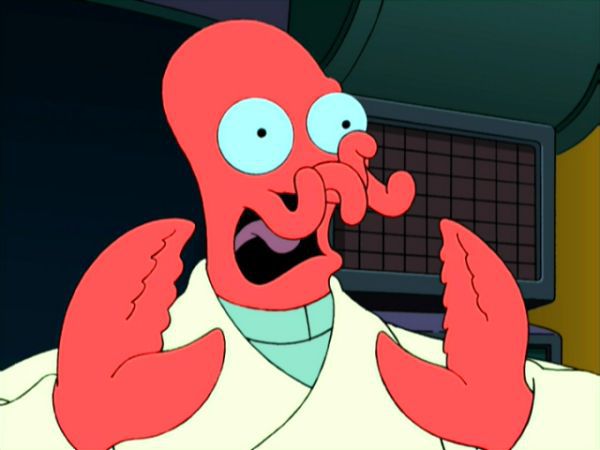 3
7/23/2018
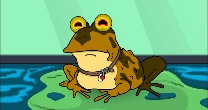 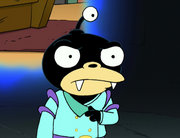 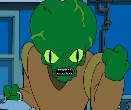 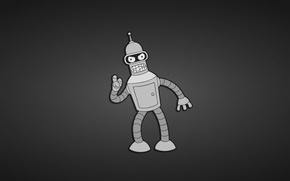 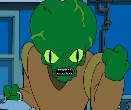 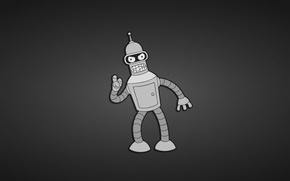 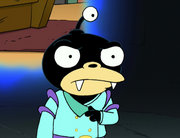 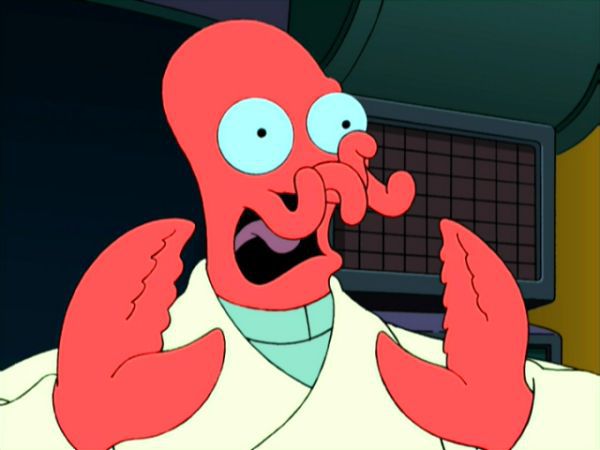 A possible solution
Tag every packet when seen by the first switch (Afek et al., 2018)
Use one of the unused bits in the packet header.
Only the first switch counts the packet.
Issues:
Hard to untag packets before leaving the network.
An attacker can avoid detection by tagging its packets.
Bases on the assumption that the bit arrives cleared to the network.
4
7/23/2018
Single Measurement Point
How many times has       appeared?
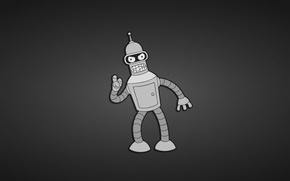 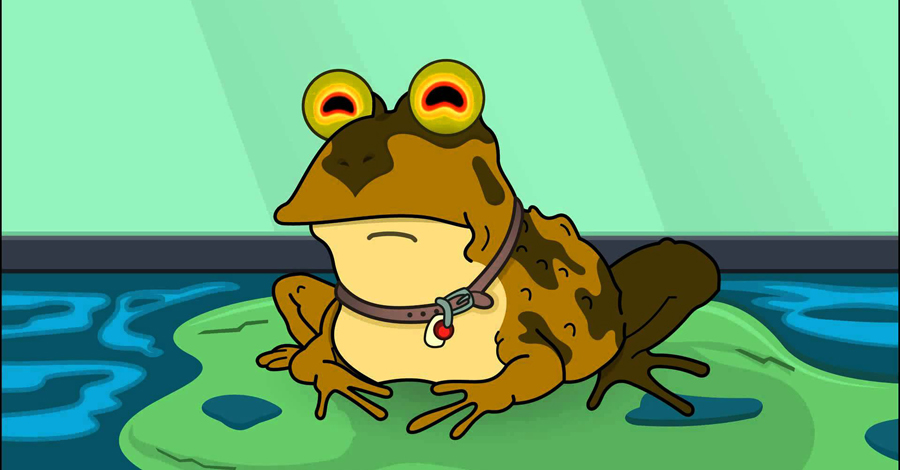 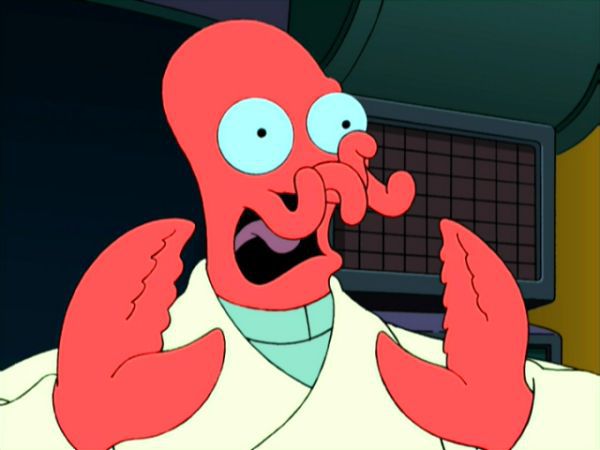 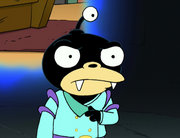 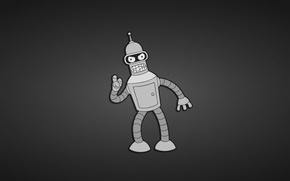 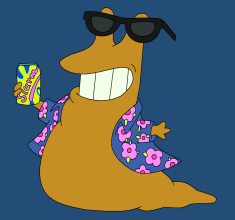 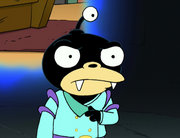 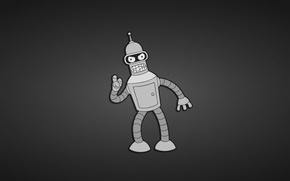 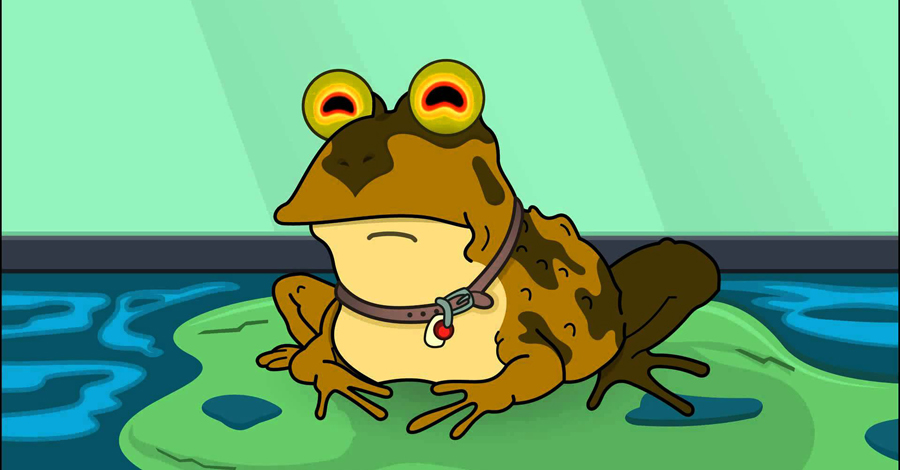 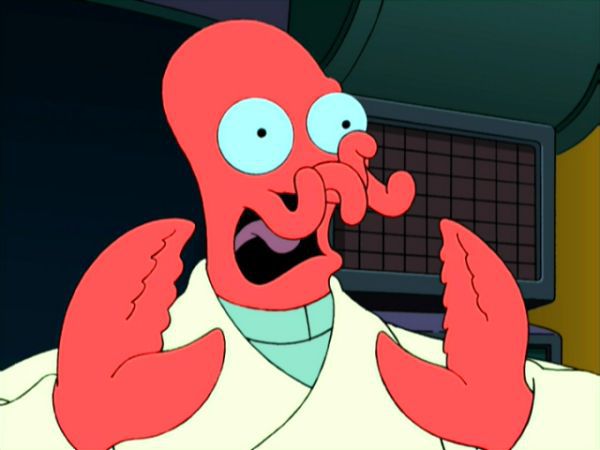 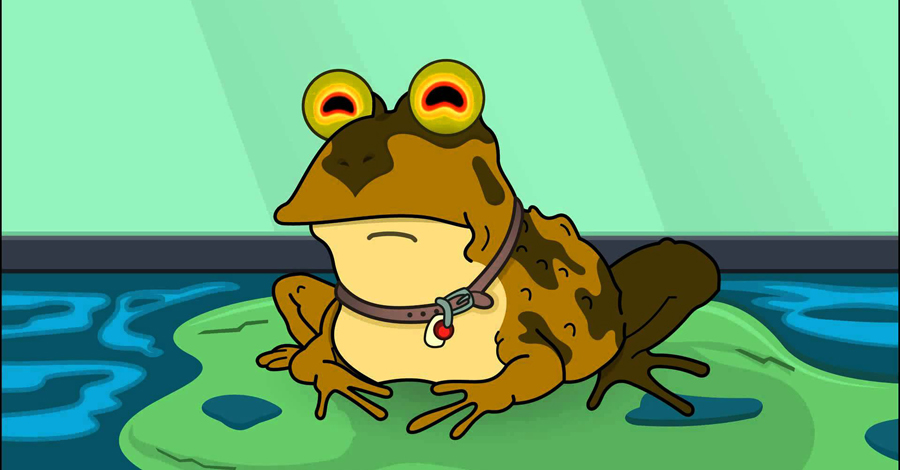 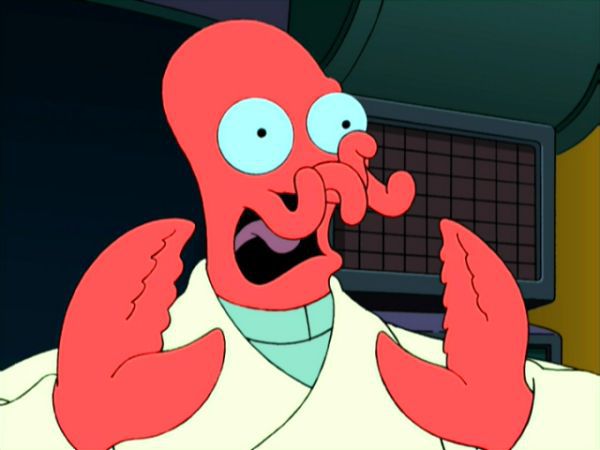 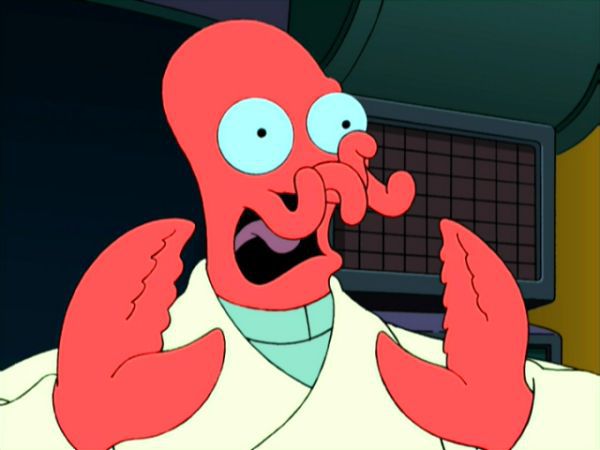 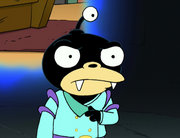 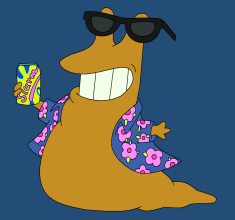 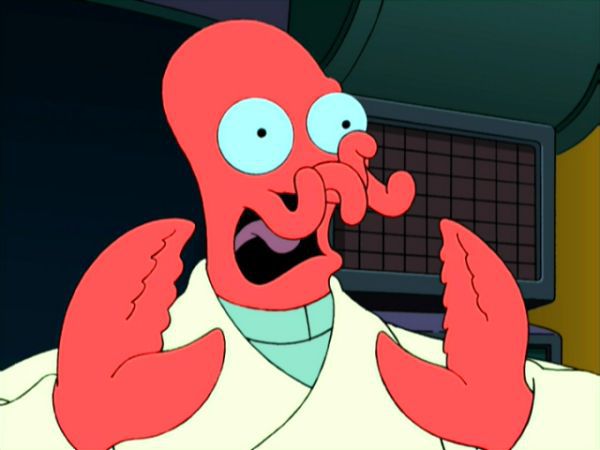 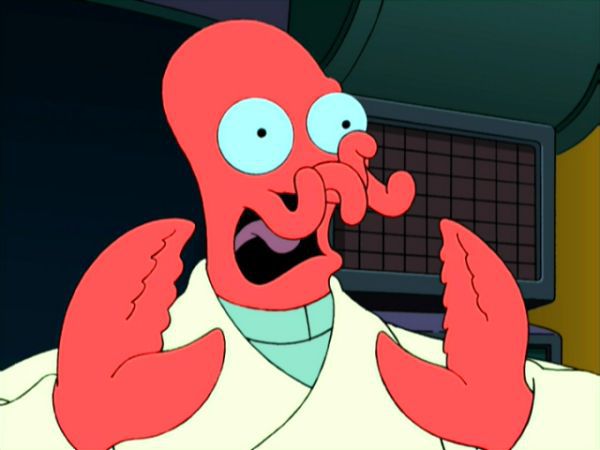 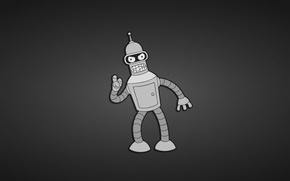 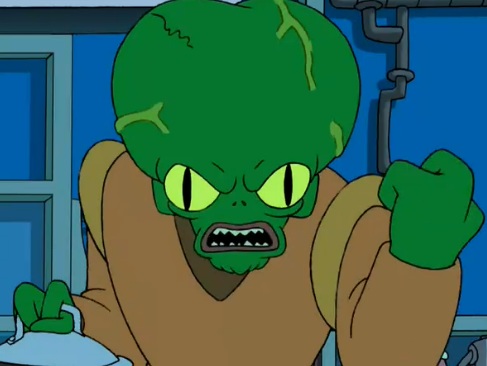 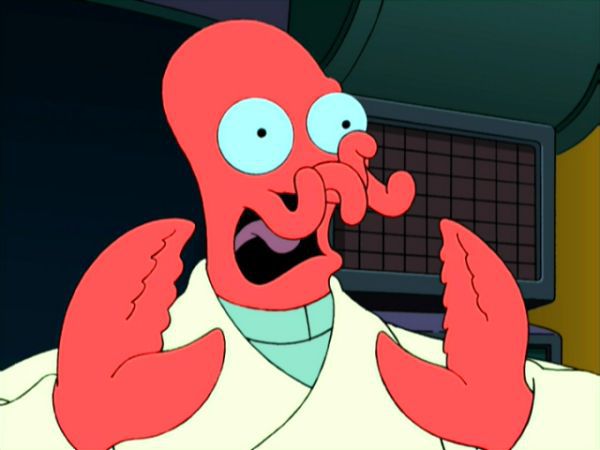 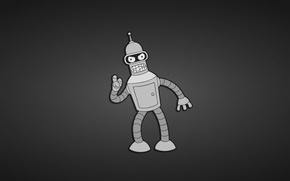 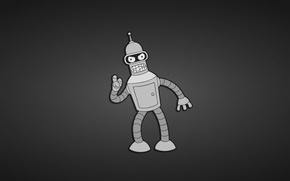 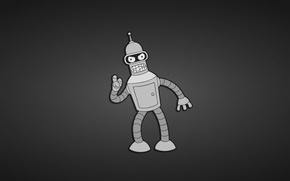 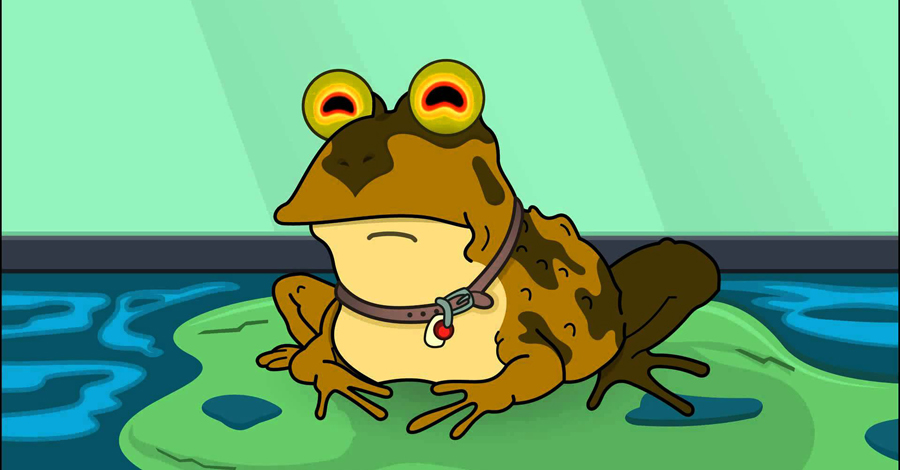 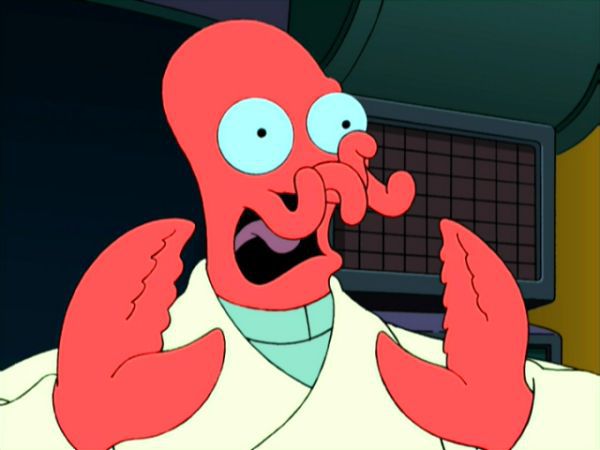 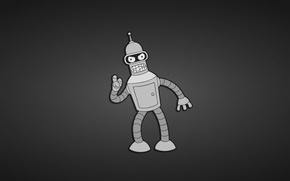 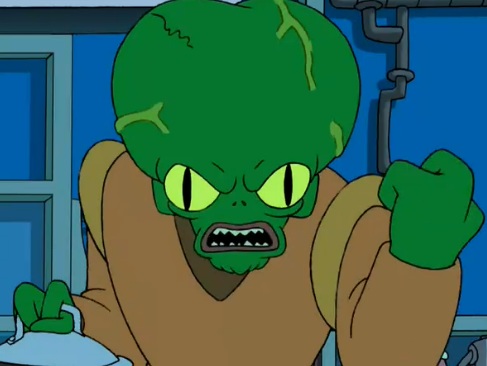 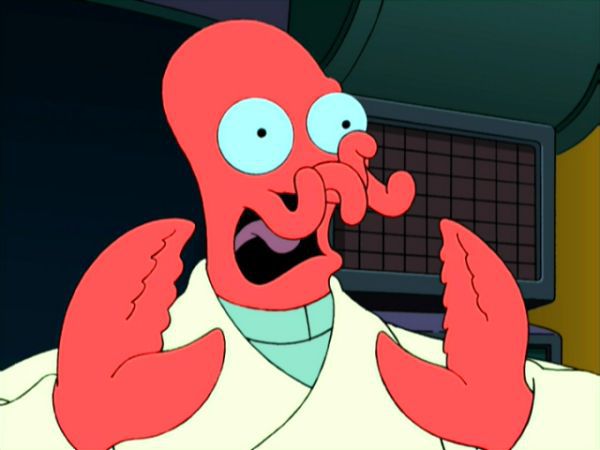 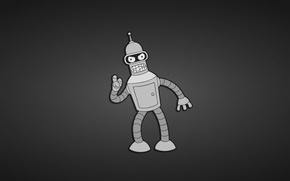 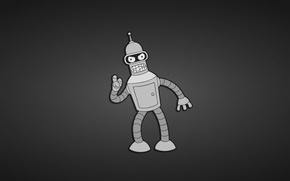 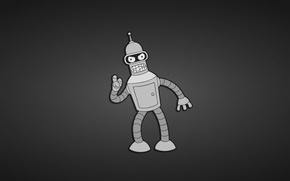 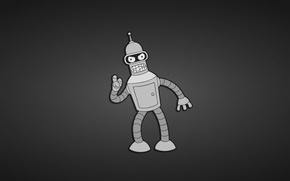 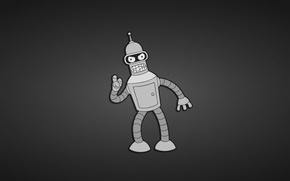 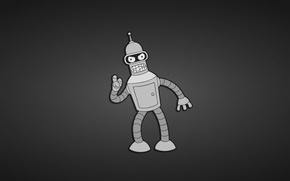 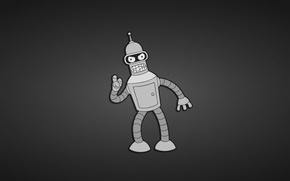 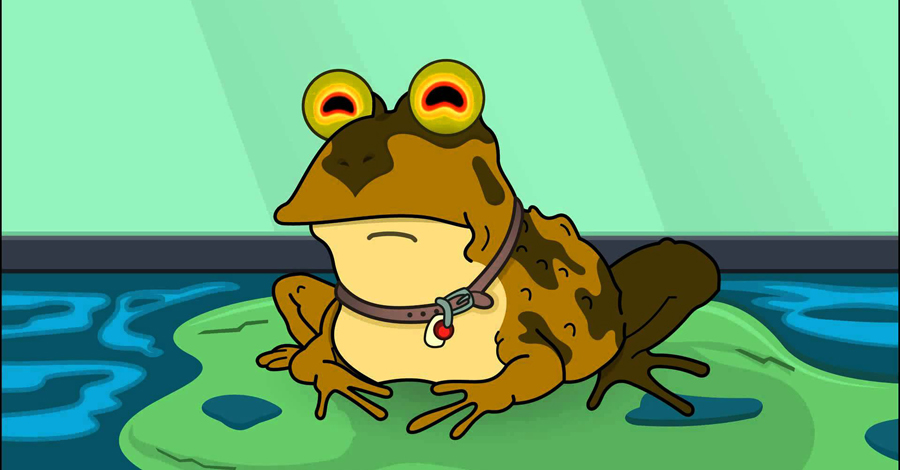 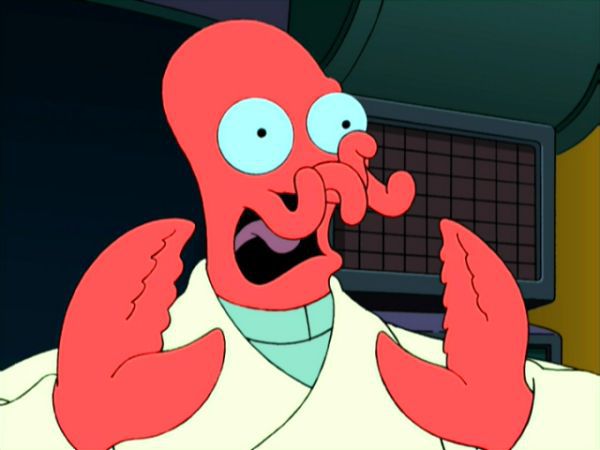 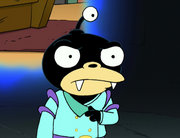 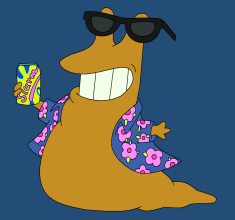 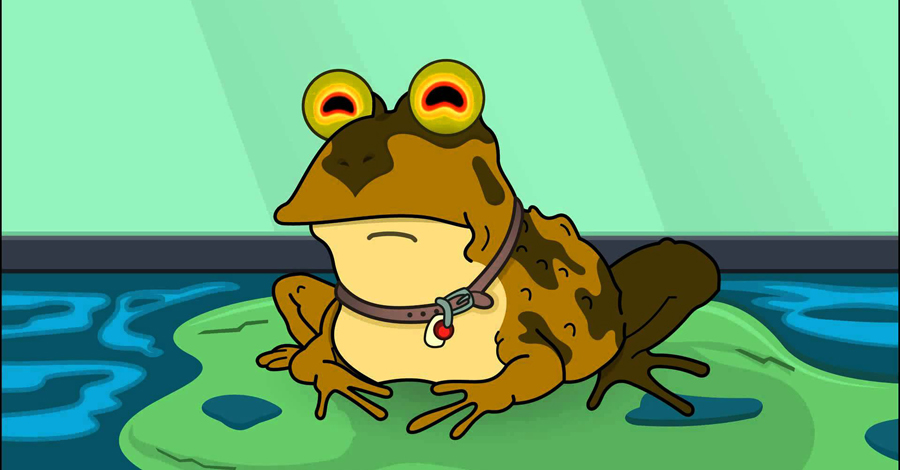 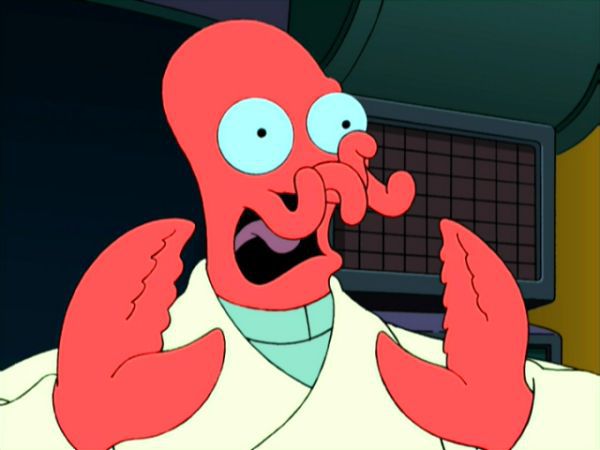 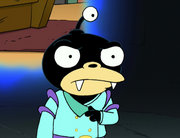 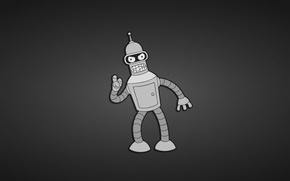 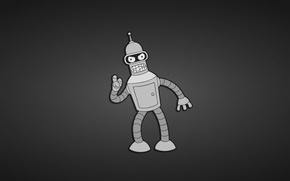 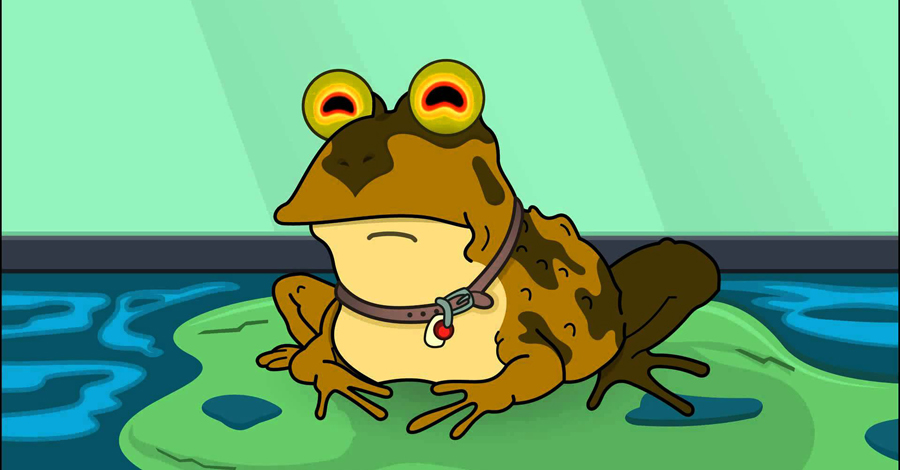 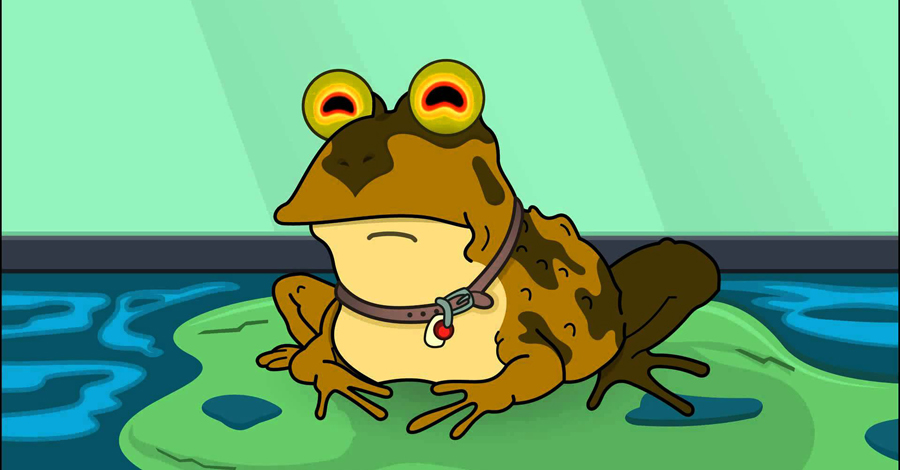 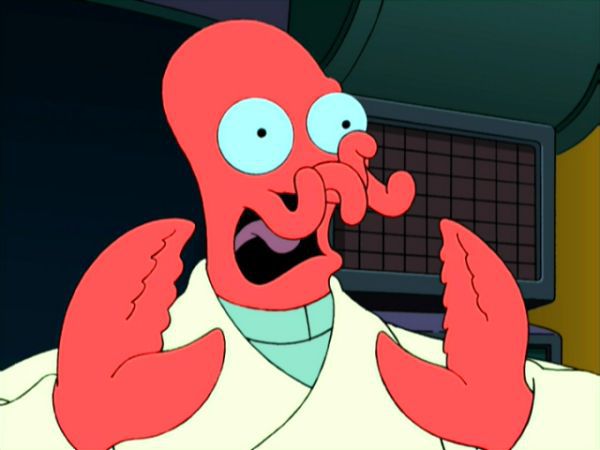 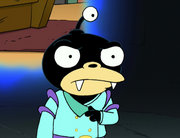 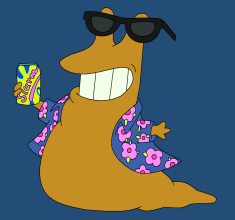 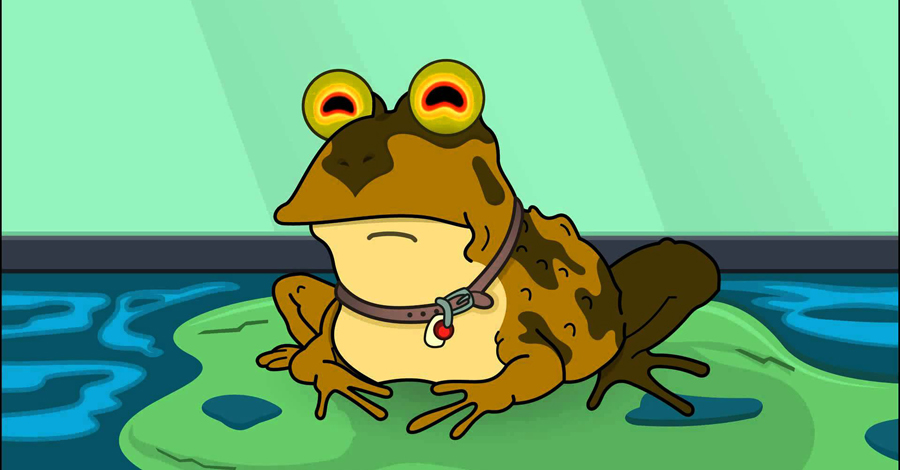 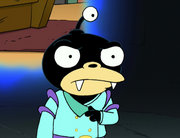 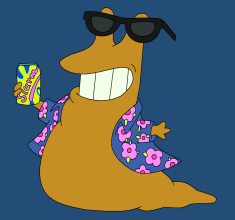 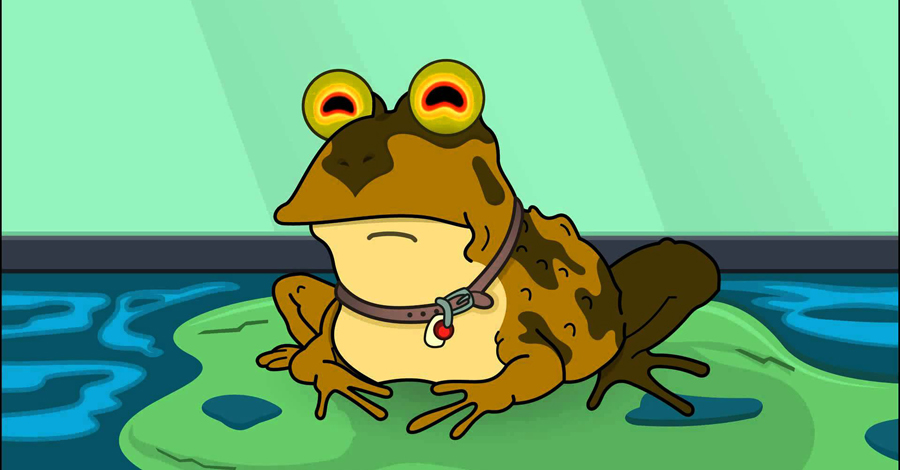 7
8
8
7
3
5
1
0
7
2
8
7
3
4
1
0
7
8
8
7
3
5
1
0
7
2
8
7
3
4
1
0
7
3
4
1
0
7
8
8
7
3
5
1
0
7
2
8
7
3
4
1
0
7
2
8
7
3
4
1
0
7
3
4
1
0
7
8
8
7
3
5
1
0
7
2
8
7
3
4
1
0
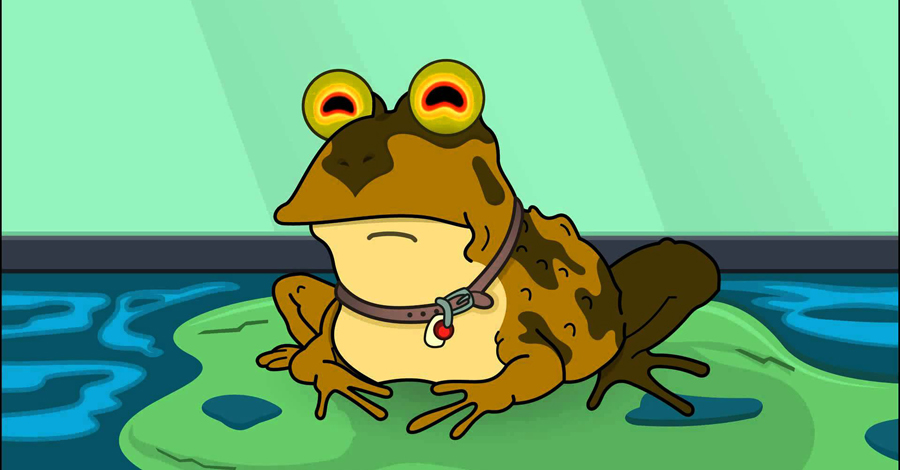 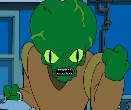 5
7/23/2018
Sampling Implementation
We do not know the number of packets in advance
One could use reservoir sampling
Hash-based sampling
Assume that each packet has a distinct (e.g., TCP or IP) identifier
6
7/23/2018
Hash-based sampling
7
7/23/2018
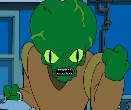 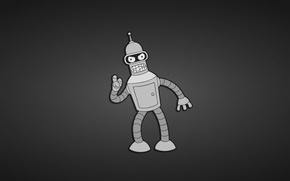 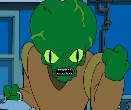 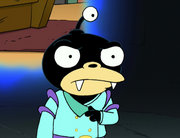 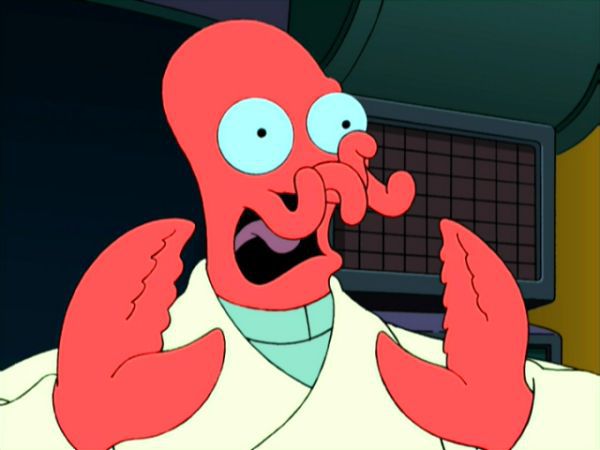 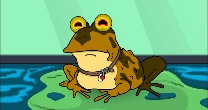 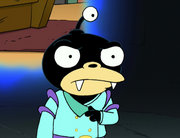 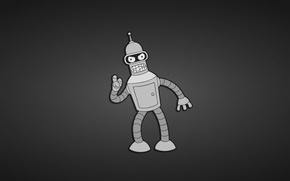 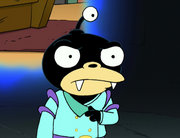 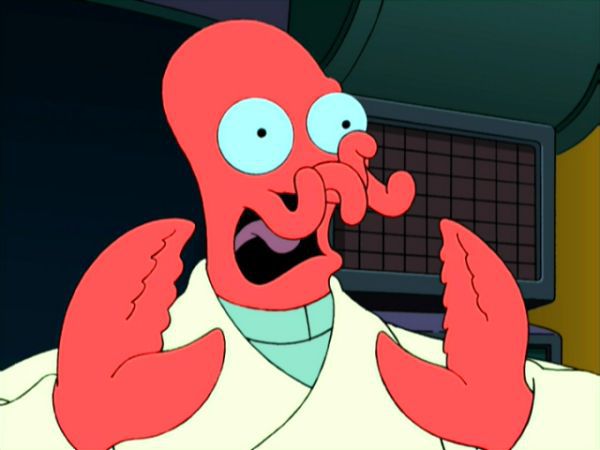 322
321
518
517
518
Distributed Sampling
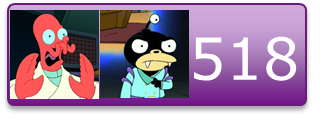 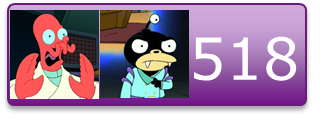 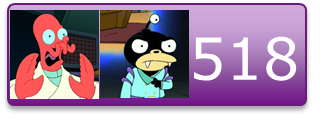 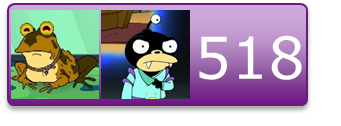 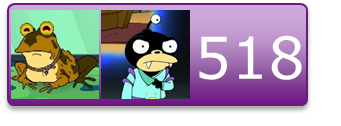 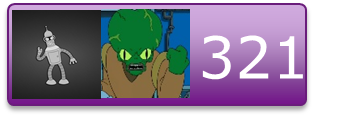 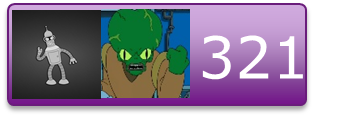 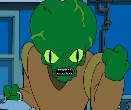 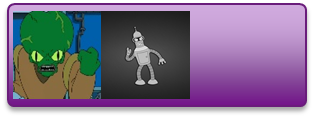 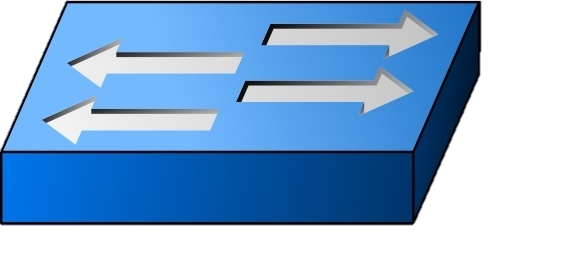 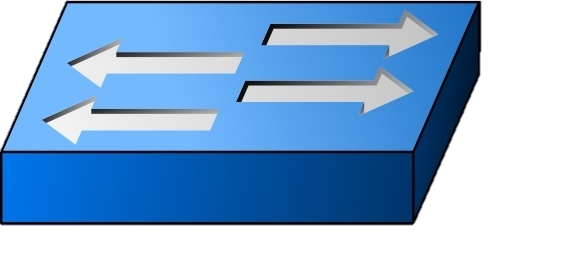 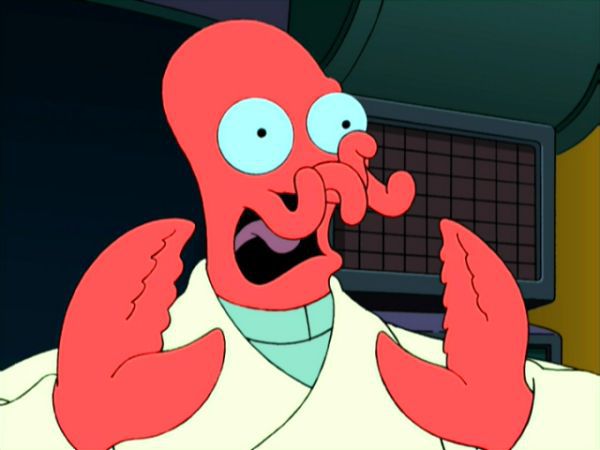 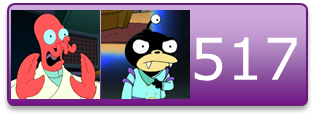 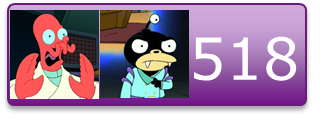 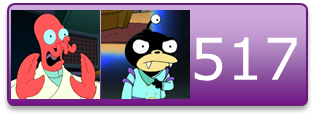 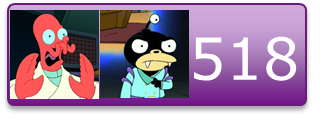 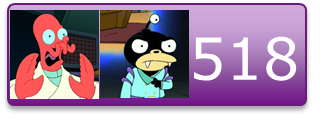 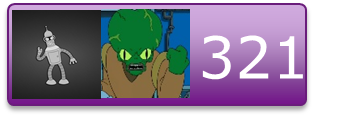 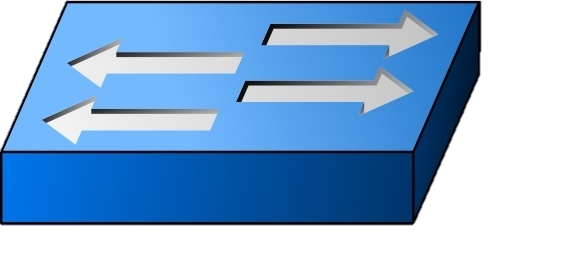 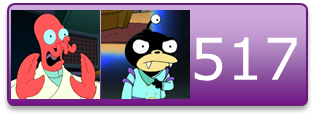 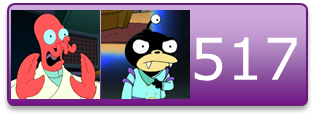 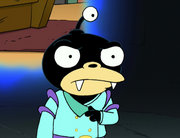 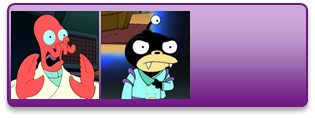 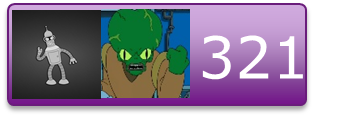 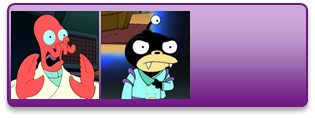 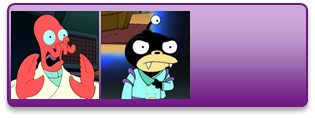 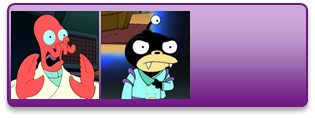 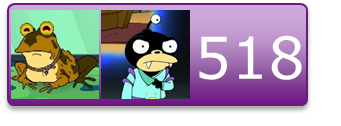 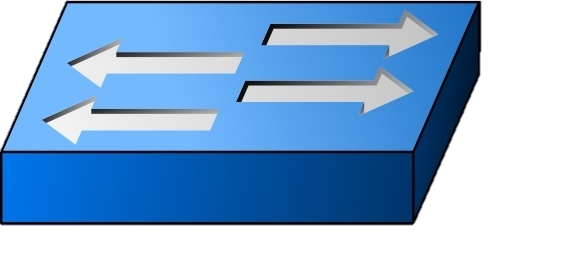 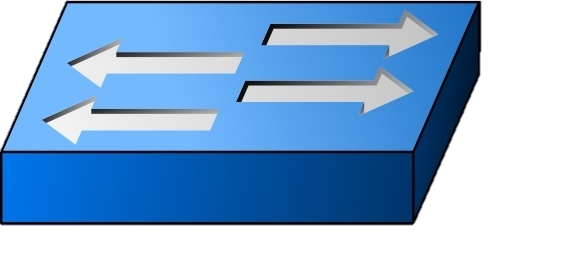 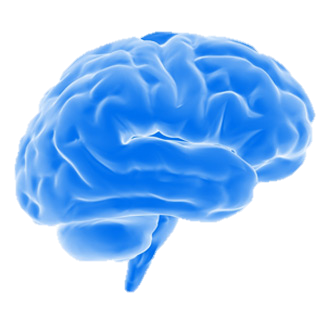 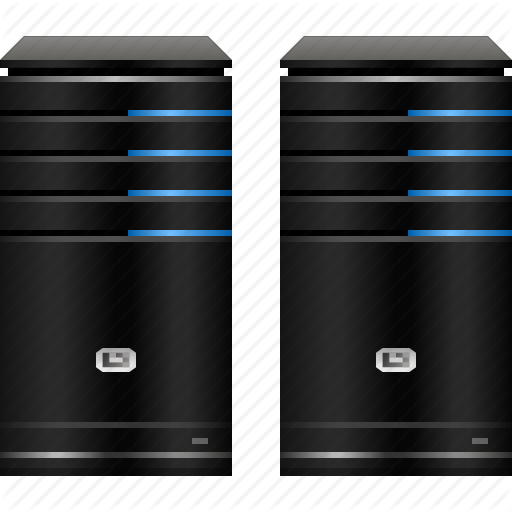 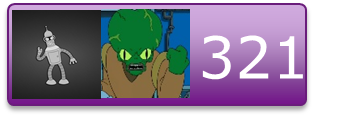 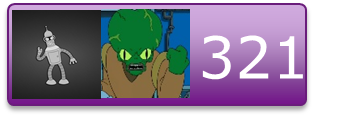 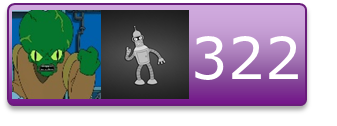 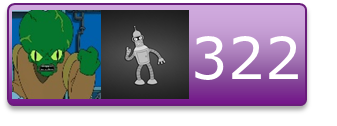 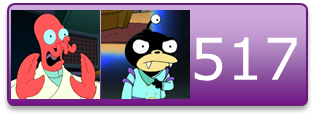 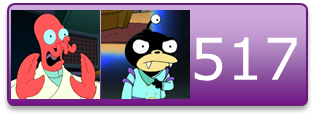 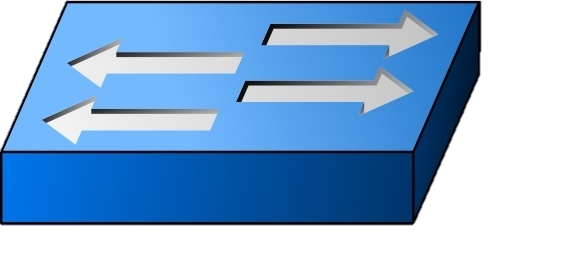 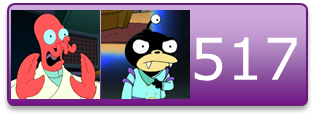 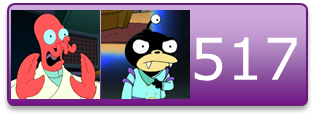 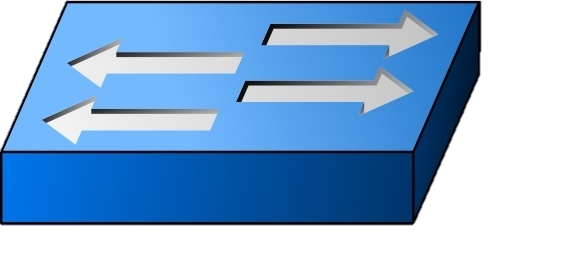 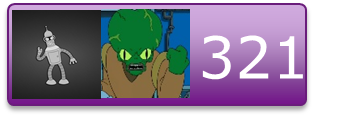 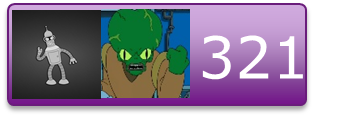 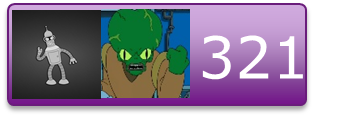 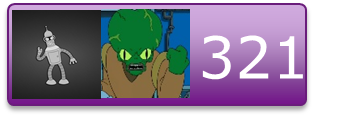 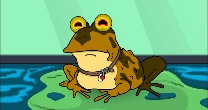 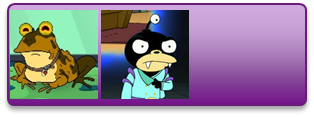 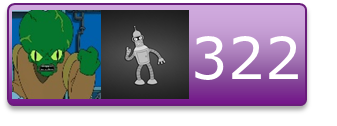 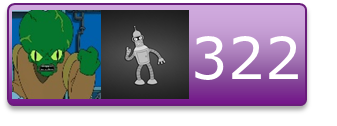 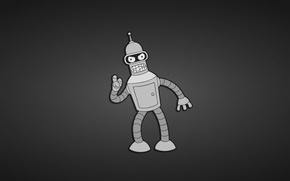 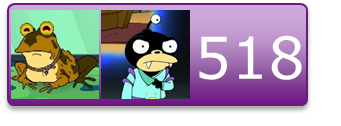 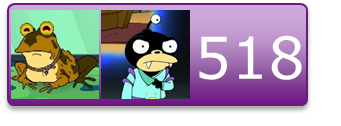 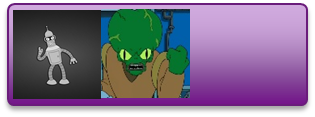 The highest hash values among the local maximas are global maximas
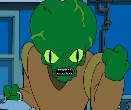 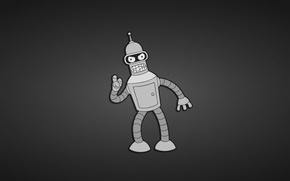 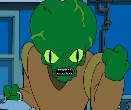 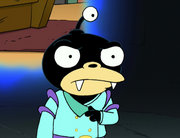 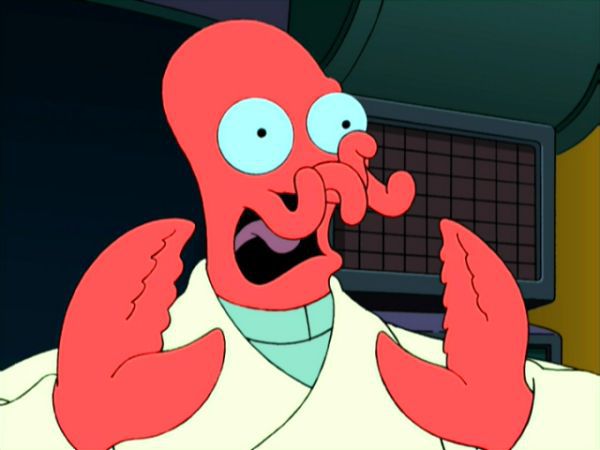 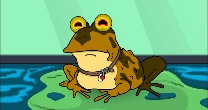 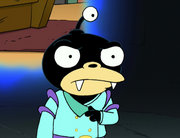 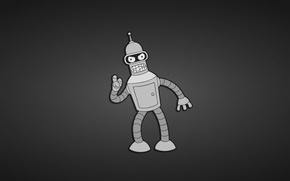 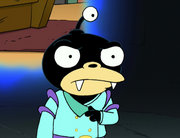 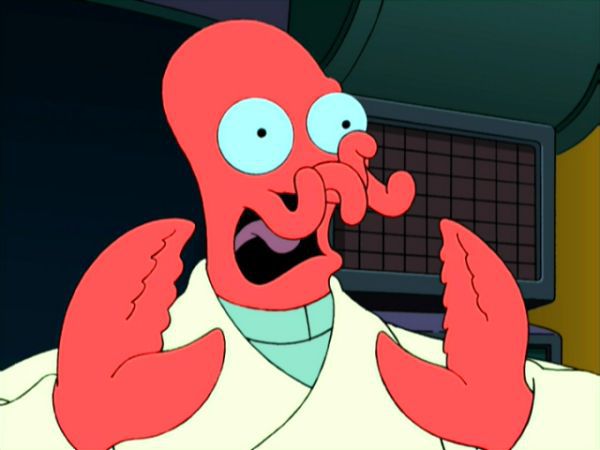 322
321
518
517
518
Distributed Sampling Application
But how can we approximate flow sizes without knowing the number of packets?
Count Distinct Algorithms
Each switch will maintain a summary for its local stream. The controller will merge all summaries.
Measuring Goodput and Throughput
Depending on the application, we can measure:
Throughput
Use the IP ID field as a packet identifier
TCP Goodput
Use the TCP Sequence Number field as a packet identifier
Retransmissions are not double-counted
Extensions
Byte-size based measurements
Identifying Frequent paths
Estimate Retransmission Rates
Allow deployment only at a subset of the switches
Any Questions
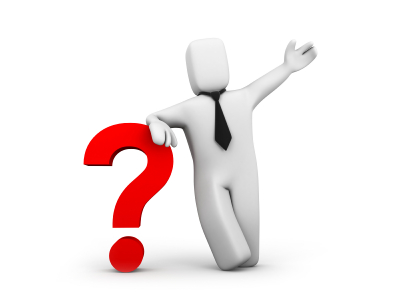 13
7/23/2018
Evaluation
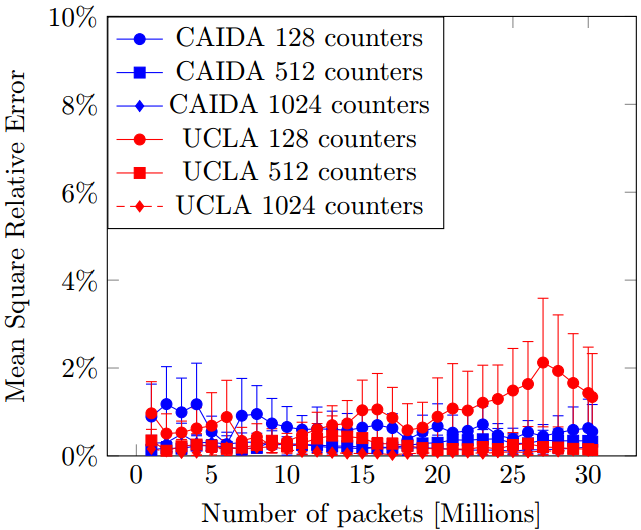 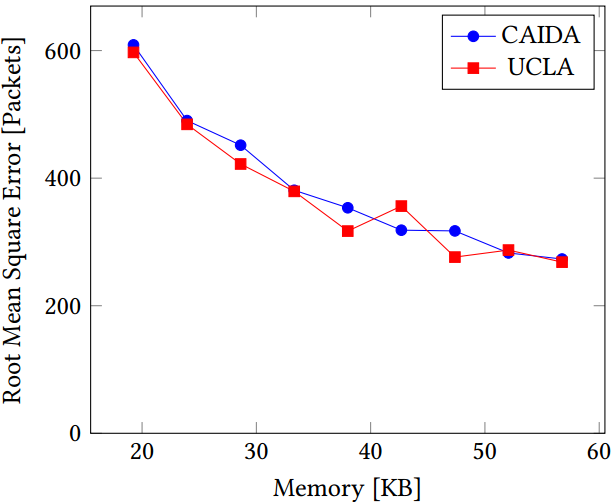 14
7/23/2018
Any Questions
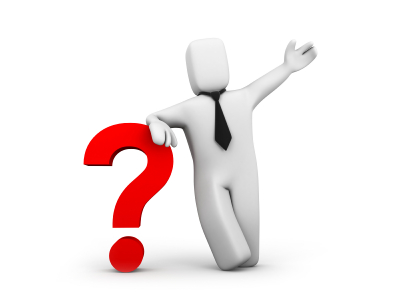 15
7/23/2018